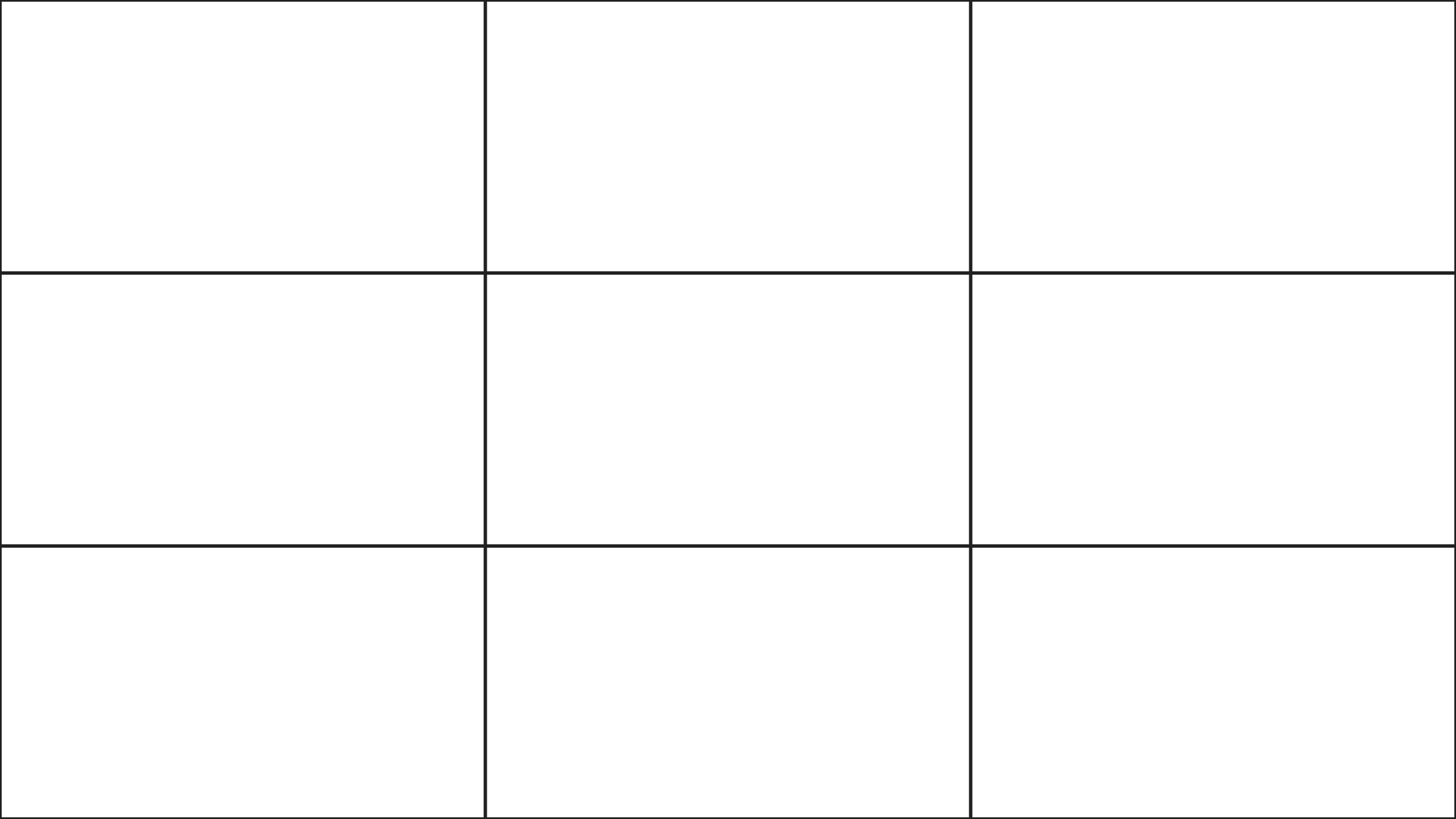 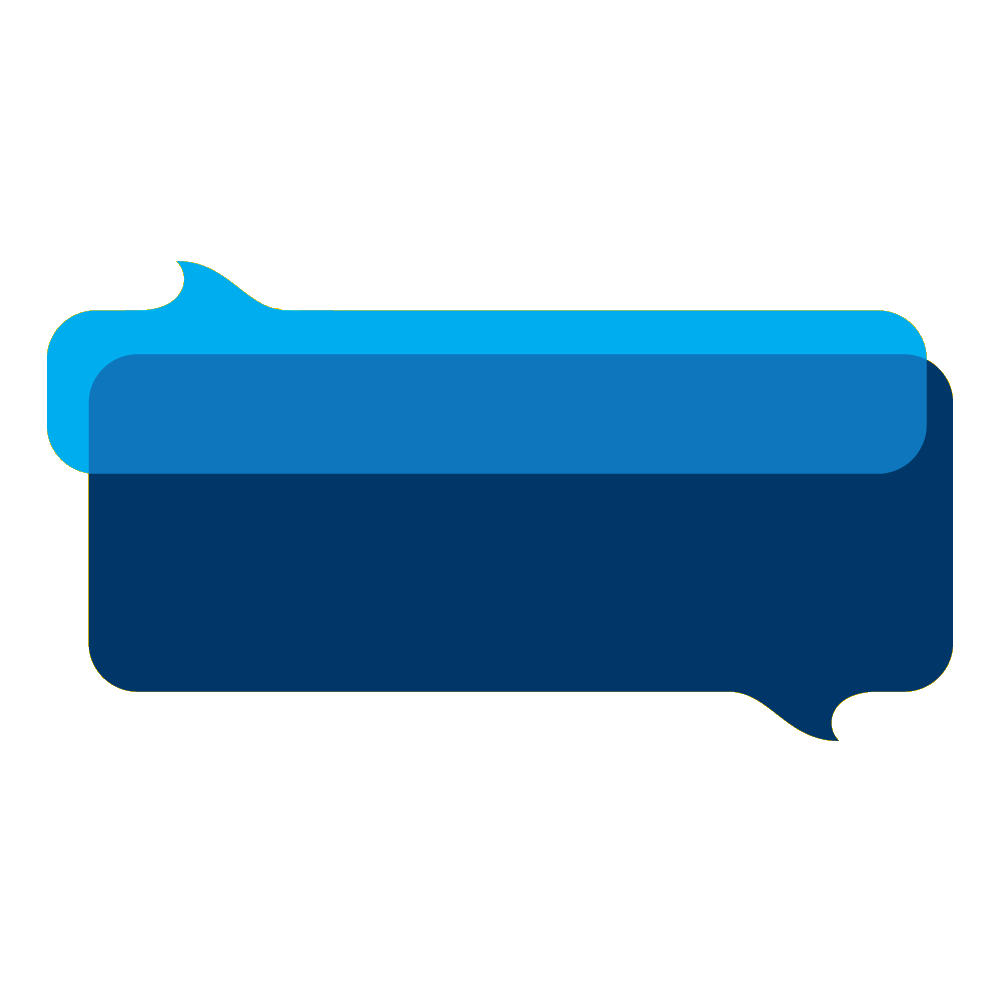 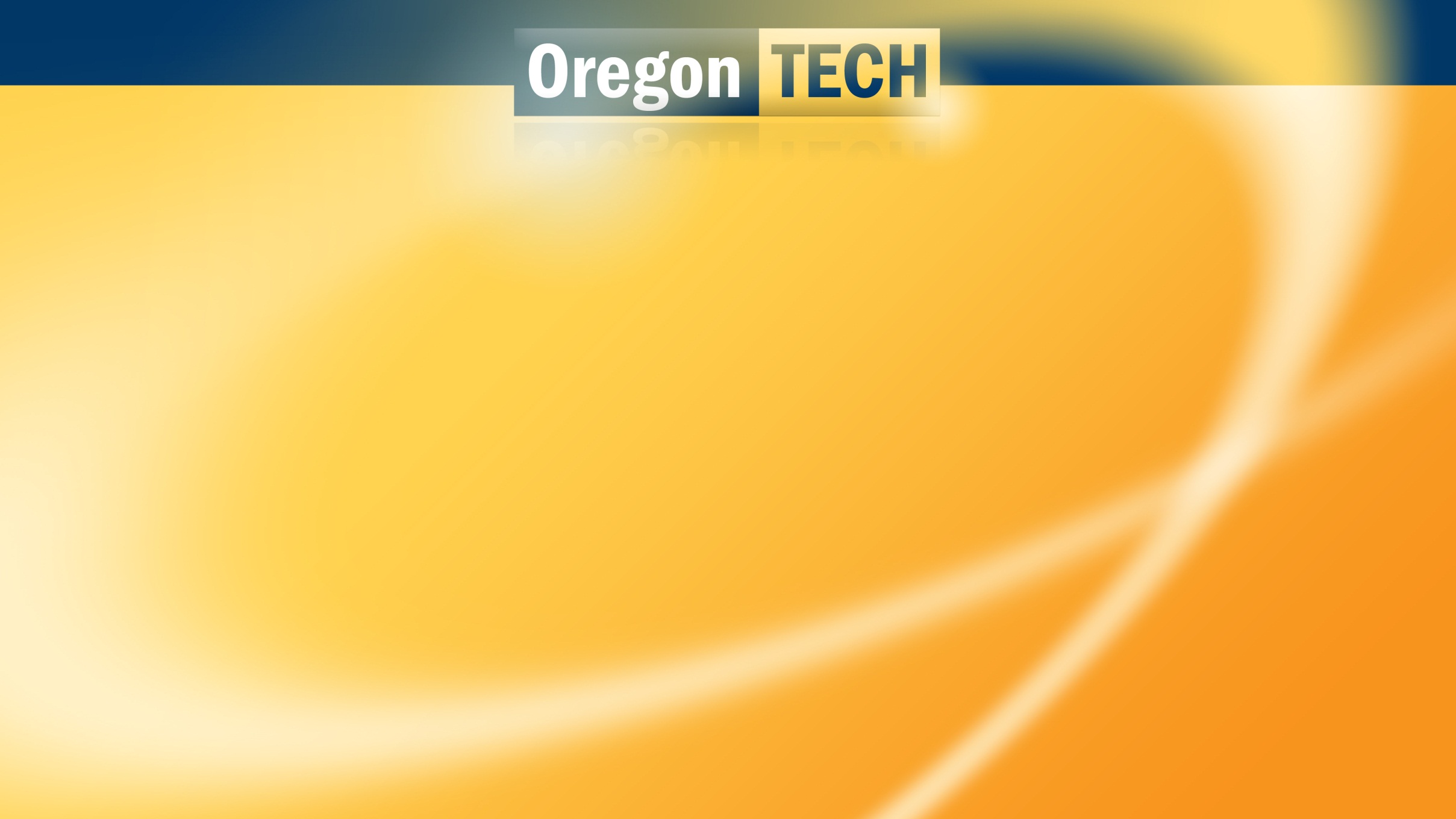 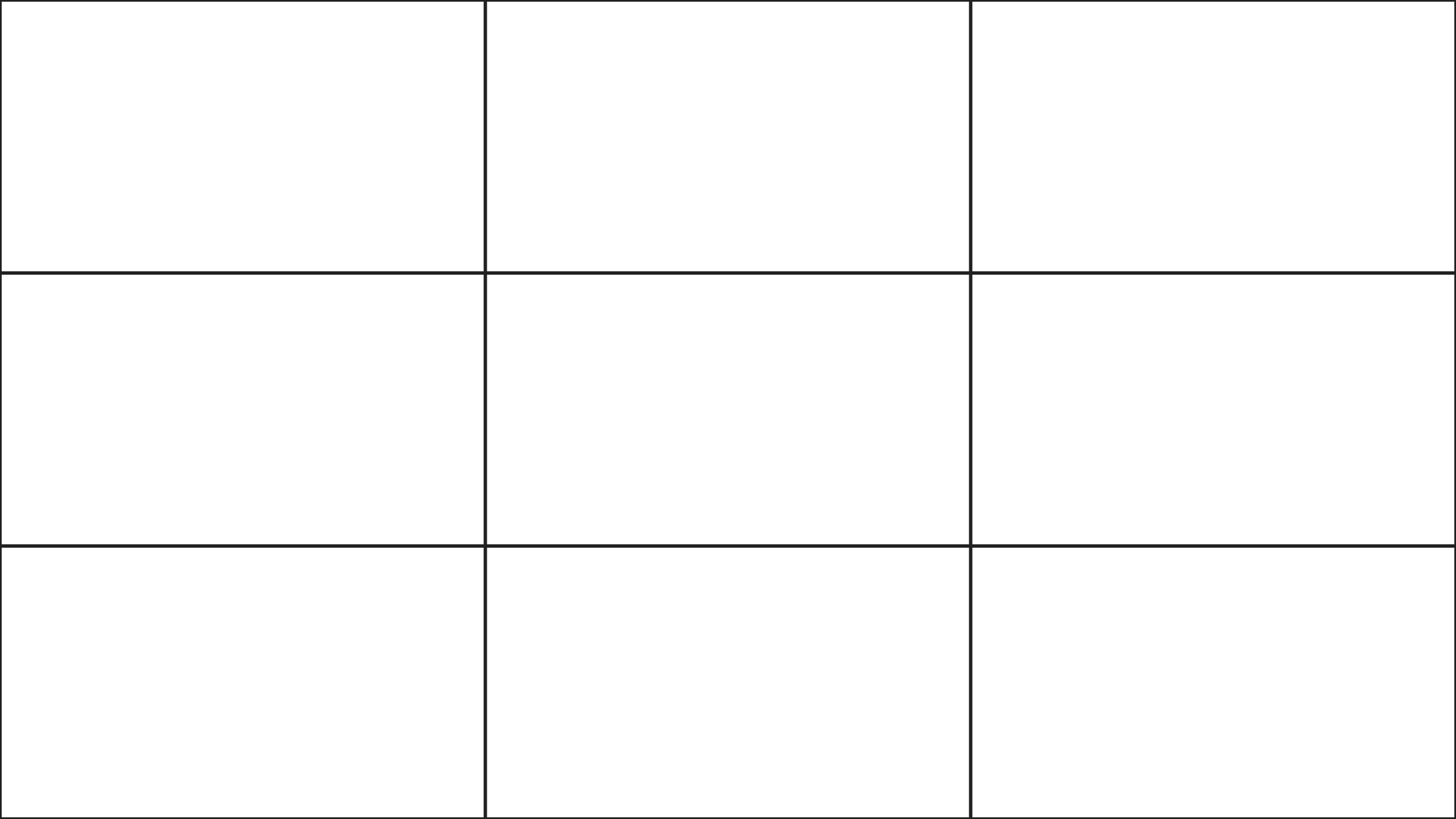 UPCOMING EVENTS
Student Forum with President Maples
Monday, April 29  |  4:30 – 6:30
 
Student Commons - Wilsonville
Pizza and Soda complimentary

For additional information please contact Abbie Allen
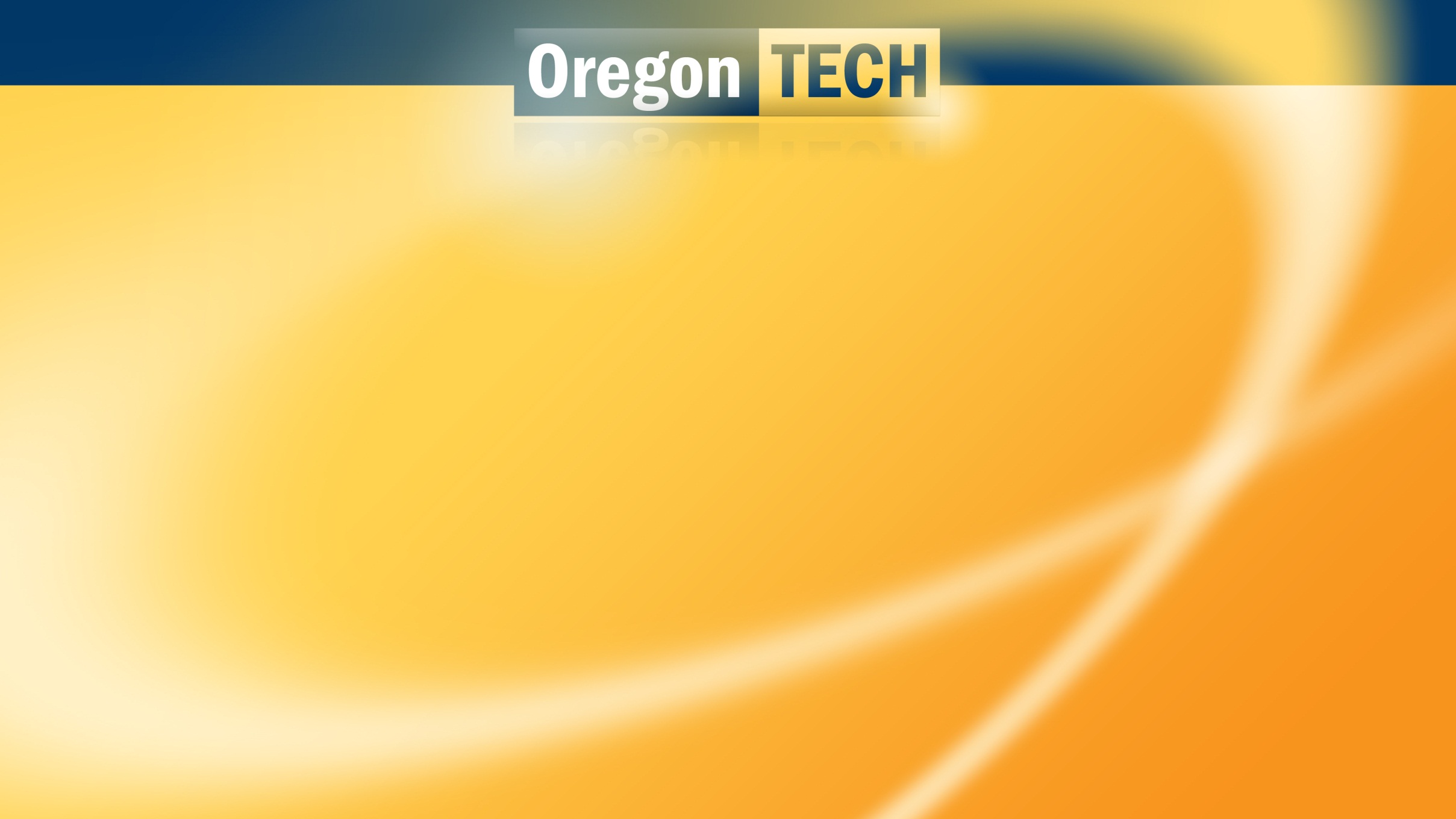 KUDOS & FACTS
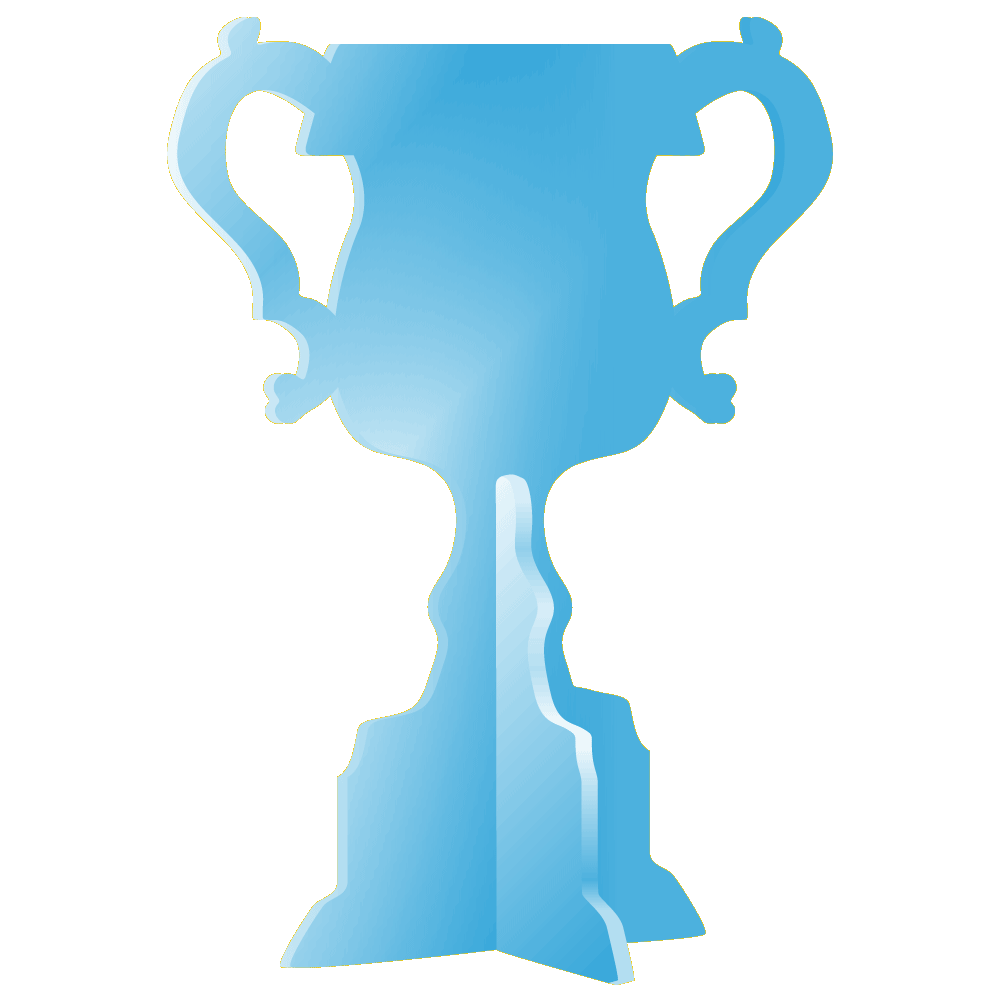 Did you know…?

Forbes’ Magazine ranked Oregon Tech among the top 20 percent of all four-year and graduate universities in the nation in their annual ranking of America’s Top Colleges.


Learn more at www.oit.edu/kudos